Урок математики в 1 классе по теме «Ряды величин»
(Система Д.Б.Эльконина- В.В.Давыдова)
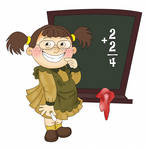 Подготовила учитель математики Лесняк Е. А.
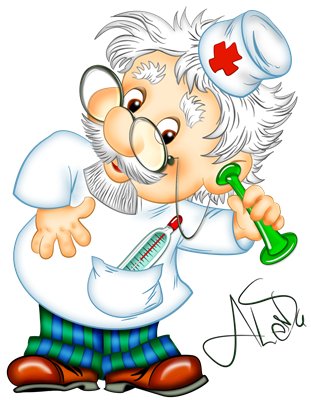 Добрый доктор Айболит
А П Н К
А
П
Н
К
Упорядоченный ряд
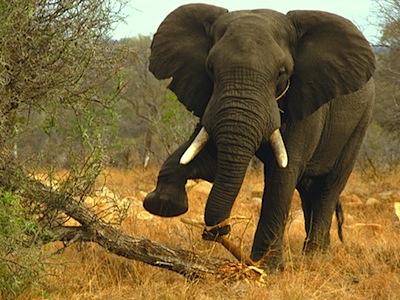 Африканский слон - самое крупное из современных наземных животных. Масса старых самцов достигает 7,5 т
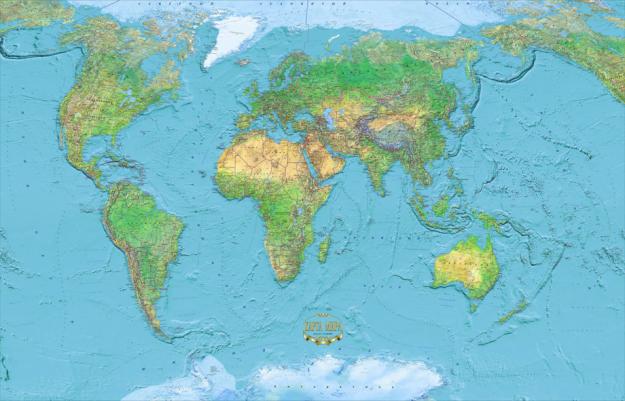 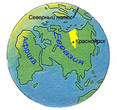 Евра́зия — самый большой континент на Земле
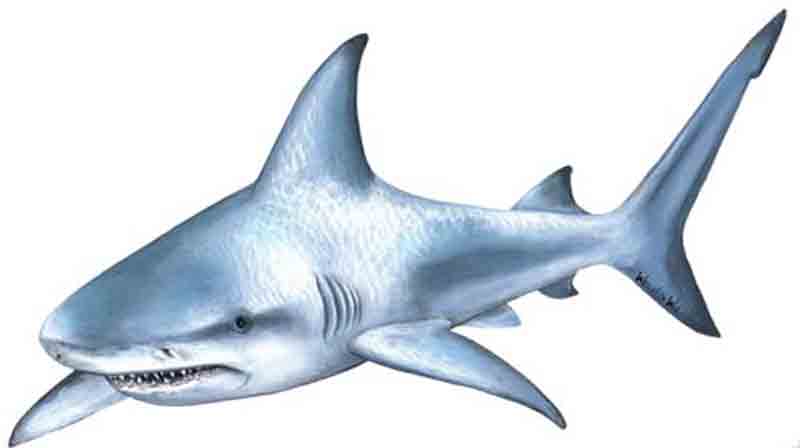 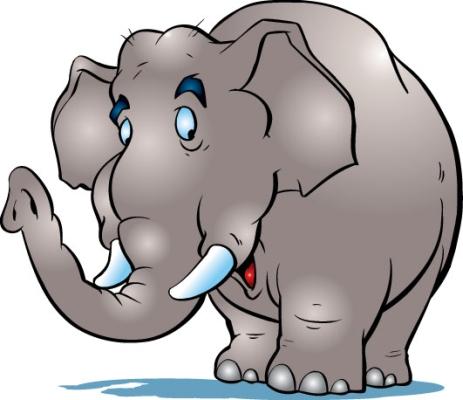 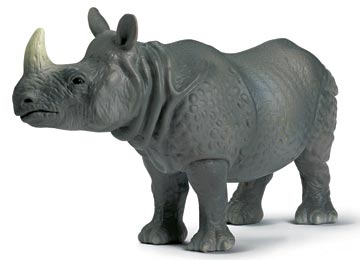 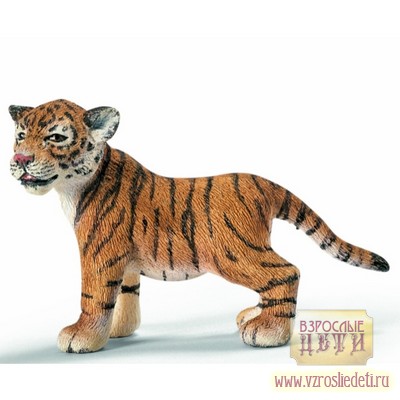 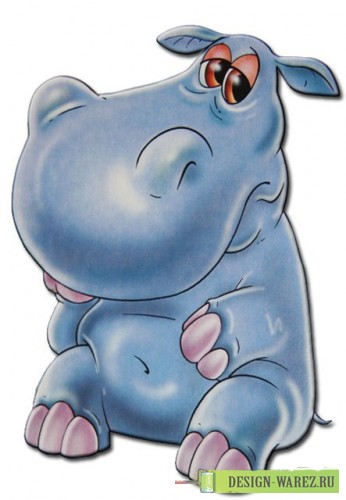 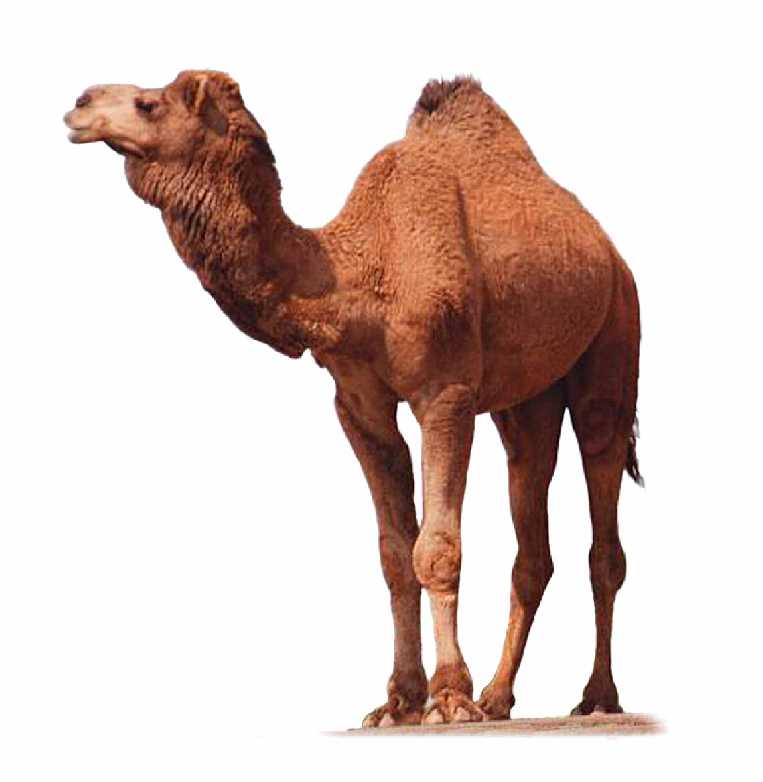 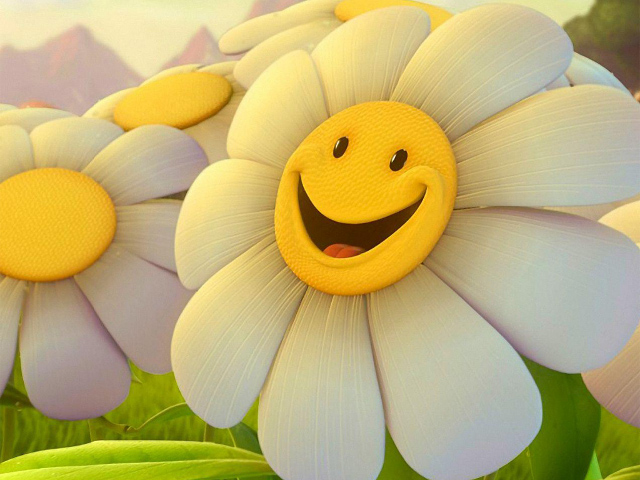 Всем спасибо за участие!  
До новых встреч!
Физминутка
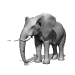 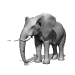 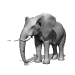 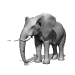 Мы топаем ногами,

                      Мы хлопаем рукам,  

                           Киваем головой.

              Мы руки поднимаем,

 
                И  кружимся потом.
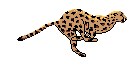 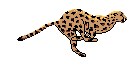 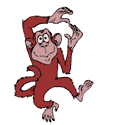 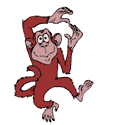 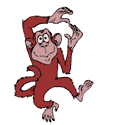 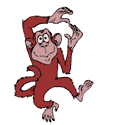 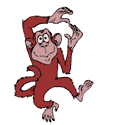 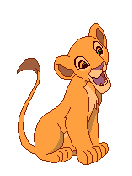 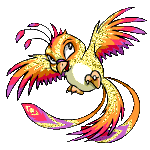 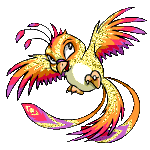